太极拳
什么是太极拳？
太极拳，是中国传统武术的一种，与形意拳和八卦掌并称中国三大内家拳。太极拳讲究中定、放松、心静、慢练及九曲珠，和外家拳明显不一样。
据中国国家体委科研课题考证，太极拳创始者是元明之交13世纪的武当道士张三丰。 吴图南《太极拳之研究》中也对张三丰对太极拳贡献做了考证。
2007年3月中国民间文艺家协会将河南省焦作市温县命名为中国太极拳发源地，2007年8月，国家武术部门在对社会上多种说法进行进一步的详细考察、论证后，命名温县陈家沟为“中国武术太极拳发源地”。
历史、演变与沿革
太极拳一名在明末的蒋发已经开始使用。
杨露禅赴陈家沟师从陈长兴，后去北京教授拳术，后因王宗岳太极拳论出土而定名太极拳，民国后因和民国时期陈发科先生所演示的拳术差异太大而称杨氏太极拳，为太极拳的推广做出了巨大的贡献。
起源
太极拳起初并不叫“太极拳”，而是被称作“十三势”， 太极拳名称的由来被公认始于王宗岳的《太极拳论》。 
近代太极拳源流是由王宗岳传蒋发，而连续继承下来的。蒋发传给温县陈家沟的陈长兴及赵堡镇的邢喜怀，陈长兴传杨禄禅，此后发展为陈、杨、吴、武、李、孙、赵堡架及国家套路等太极流派。
起源
中国武术的早期发展多半缺乏文字记载，仅能靠师徒口耳相传。而古时的武林人士现和今的武术界大多十分重视武德，并首重“尊师重道”，绝不可“欺师灭祖”，故于传承武艺时，必先向弟子说明其师承之源流，代代相传，即使日后另立门户/门派，亦不可忘本 (祖师源流)。
杨家太极拳继而再发展出其他各个太极拳门派。现今广为流传的部分太极拳门派，如杨家、吴家、李家等都有源自武当张三丰之说法。
现今“香港杨式太极拳总会”网页的“太极源流”中的“宗师受业”一段说明了杨家太极拳之传承源自武当张三丰。
套路架势
主要流行套路有陈式和杨氏。陈氏太极习练难度较大，套路中有发力的动作，并有易经太极拳理专注。 
杨式太极流传最广的杨澄甫传下来的杨式太极拳，由基础健身护体向上堆叠功力、可随个人喜好循阶而上，尽性立命为宗旨。
套路架势
基本十三势
四正：掤、捋、挤、按。
四隅：采、挒、肘、靠。
五步：进、退、顾、盼、定。
[Speaker Notes: 挒 liè
隅 yú]
练习与实战
原道教太极功夫自卫为主，后发制人，借力打力。慢﹑圆﹑柔之中内含“气”﹑“劲”。柔中带刚。 太极功以松功主导一切，整劲贯串发化，旁观者描述只及外观及该人个人太极层级。 
太极拳行拳练功时讲究松沉圆活，势势存心揆用意， 意气君来骨肉臣。 用于实战如何展现特点，主要后发制人，注重观察了解对手（听劲），通过引导而不是抵抗对手的发力，和改变占位来使对手的进攻落空，同时让对手暴露弱点，然后自身蓄力和发力进行反击。
听劲的基础建立在掤劲上，没有掤劲，听劲很难听得明；若掤劲够强，则听劲会十分明显。 太极功以松体感自然，掤劲旨在中定。
[Speaker Notes: 挒 liè
隅 yú]
传统太极拳的主要流派
历史上各大派之太极拳，依据其练习的需要。本身的套路种类就极为多样化，例如陈氏太极拳便有了老架、新架等等。由于再传的后人的发扬，在原有拳架长年的实践的基础上，终必有了自己的看法，而形成的“支派”，在太极拳界也极为普遍。 
太极拳主要流派：陈式太极拳、杨式太极拳、吴式太极拳、武式太极拳、孙氏太极拳、李式太极拳、赵堡太极拳等。
[Speaker Notes: 挒 liè
隅 yú]
对健康的好处
柔软运动可以松弛紧张和焦虑的心理。长期练习活动比较慢的太极拳操，对老年人平衡控制，动作灵活性和心肺功能皆有帮助。
由“人民体育出版社”出版的《太极拳运动》一书，对太极拳的生理保健作用阐述如下：“为了证明太极拳的保健作用，北京运动医学研究所曾对50~89岁的老年人进行了较详细的医学检查。其中32名是经常打太极拳的，56名是一般正常的老年人。对比观察的结果证明，常年打太极拳的老人，不论在体格方面，还是在心血管系统机能、呼吸机能、骨髓系统及代谢功能等方面，都比一般老年人的状况好。”
[Speaker Notes: 挒 liè
隅 yú]
对健康的好处
另外太极拳还可以减轻年轻人注意力缺陷多动障碍（多动症）患者。太极拳的舒缓动作所燃烧的热量甚至超过冲浪、接近滑雪。太极拳提高免疫系统方面的功能十分显著，一直表现发病率降低焦虑、抑郁、情绪不安整体。一项试验研究已发新证据显示，太极拳及相关气功有助于减轻糖尿病。
最新研究证明，太极拳的练习可以增强免疫系统，对老年人抵抗带状疱疹有帮助。
惟少部分群体在热身不足或姿势不正确下，易发生膝盖疼痛，需额外注意。
由于太极拳能够改善平衡能力，所以在包括中风、帕金森氏症患者与老年人常见的跌倒预防都能有显著的改善，而成为复健的替代疗法。
[Speaker Notes: 挒 liè
隅 yú]
完
九曲珠
大致上有三个说法：一是指拳节、腕节、肘节、肩节、脊节、腰节、胯节、膝节、踝节；二是指人的肘、肩、膝、胯的八个关节与腰共成九个大的关节；三是指腰、脊、胯、肩、颈、膝、肘、踝、腕九大关节。
张三丰
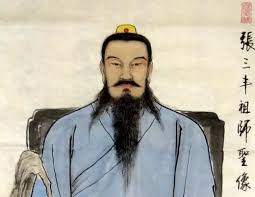 辽东懿州人（即今天的辽宁省阜新市阜新蒙古族自治县塔营子镇），姓张名通，字君宝。
先世为江西龙虎山人，故常自称为天师后裔。祖父裕贤公，学精星算。南宋末，知天下王气将从北起，遂携本支眷属，徙辽阳懿州。  太极拳创始人， 元代技击家，武当派道人，武当山丹士，被奉为武当派创立者，精拳法，其法主御敌，非遇困危不发，发则必胜。
蒋发
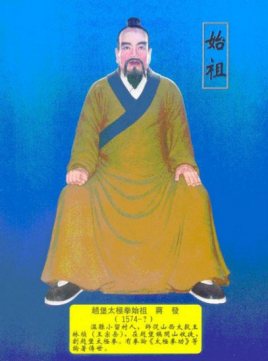 1574年出生，武当赵堡太极拳第一代宗师，也是现代六大派 (赵堡、陈、杨、武、吴、孙)的共同祖师，是北派太极的第二代宗师，把太极拳带到赵堡镇，从此发扬光大。
是北派太极第一代宗师王宗岳的衣钵传人，对太极拳事业的承前启后、发扬光大，以及理论的发展，具有不可磨灭的功绩。他不仅是赵堡太极拳派的创始人，也是现代六大派 (赵堡、陈、杨、武、吴、孙)的共同祖师，是北派太极的第二代宗师。
王宗岳《十三势行功歌诀》
十三总势莫轻识，命意源头在腰隙；
变转虚实须留意，气偏身躯不稍痴。
静中触勋动犹静，因敌变化示神奇，
势势存心揆用意，得来不觉费工夫。
刻刻留心在腰间，腹内松静气腾然；
尾闾中正神贯顶，满身轻利顶头悬。
仔细留心向推求，屈伸开合听自由；
入门引路须口授，功用无息法自休。
若言体用何为准，意气君来骨肉臣；
详推用意终何在？益寿延年不老春。
歌兮歌兮百四十，字字真切义无疑；
若不向此推求去，枉费工夫贻叹息。
心为令，气为旗，神为主帅，身为驱使。
曲中求直，蓄而后发
掤劲
太极拳的专用术语，是太极拳的母劲，即基本劲，是太极拳功夫的一种表现，可隐可显，随变而变。
“掤劲”实际上是一种圆润劲、膨胀劲、刚柔相济的弹性劲，即中定劲，无力点，无力源的混元劲，在杨氏老谱中称“横竖劲”，再说得透彻一点，“掤劲”就是一种高度自律协调的自然撑合力。
所以，拳论中有“用意不用力”之说，更有“似松非松”之论，即做到了自然态的松紧融合，即不松不紧，有松有紧的自然协调态，才能任意松紧，随意松紧，并显现出太极拳所要求的“掤劲”。
听劲
"听劲"太极拳推手劲法术语。指推手时感知对手劲力变化的能力。《陈式太极拳》注："所谓听劲，乃是由皮肤的触觉和内体感觉来探测对方劲的大小，长短和动向的意思。"听劲是懂劲的必由之阶，练习听劲须由学习沾黏劲入手。运用听劲时，应"先将己身呆力俗气抛弃，放松腰腿，静心思索，而敛气凝神以听之"。